Professionalism Introduction &Overview
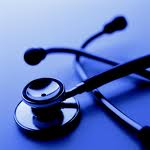 Professionalism course
Course title  :           Professionalism
Code & number :     SKLL 221
Target :                     Second year medical students
Course duration :    One year
Credit hours :           6 credit hours
Professionalism courseFaculty and Committee
Chair person :  Prof. Hanan Habib
Co-chair :   Dr. Kamran Sattar
Committee  & Members : Prof. Ahmad Adeel
                         Dr. Hala Kfoury
                                                Dr. Ali Mohmad
Contents
Objectives of the course
Contents of the course
Teaching strategy and course evaluation
Overview about professionalism  
Definitions
Concepts of professionalism
Key elements of professionalism
References
Objectives of the course
Inspiration : To grasp the professionalism concept by students.
Motivation : To be motivate students into acquiring and understanding the values and attributes related to professionalism.
Guidance :  To guide students into acting and behaving along the guidelines of professionalism.
Refinement : To refine the different skills and reach the highest standards of professionalism.
Course Contents
Core elements of profession & professionalism.
Medical professionalism attributes.
Evolution of professional standards.
Islamic values and professionalism.
Professional medical student.
Unprofessional behavior.
Professionalism in different cultural context.
The role of national medical bodies.
Psychology in physical illness.
Communication skills.
Consultation skills.
Inter-professional relationship
Legal aspect of medical practice.
Teaching Strategy
Lectures 
Interactive lectures ( integrated with all four blocks) .
Each lecture has theoretical part and case scenarios.
Students full involvement in the discussion.
Evaluation (continuous exam)
During the lecture , students will be given four short answer questions based on the current lecture ( MCQs or short answer ).
Every student has to write answers for these four questions.
Each question carries one mark.
A total of 40 marks
End of year examination
End of academic year there will be an exam consisting of 40-60 MCQs.
A total of 100 marks.
Overview about Professionalism
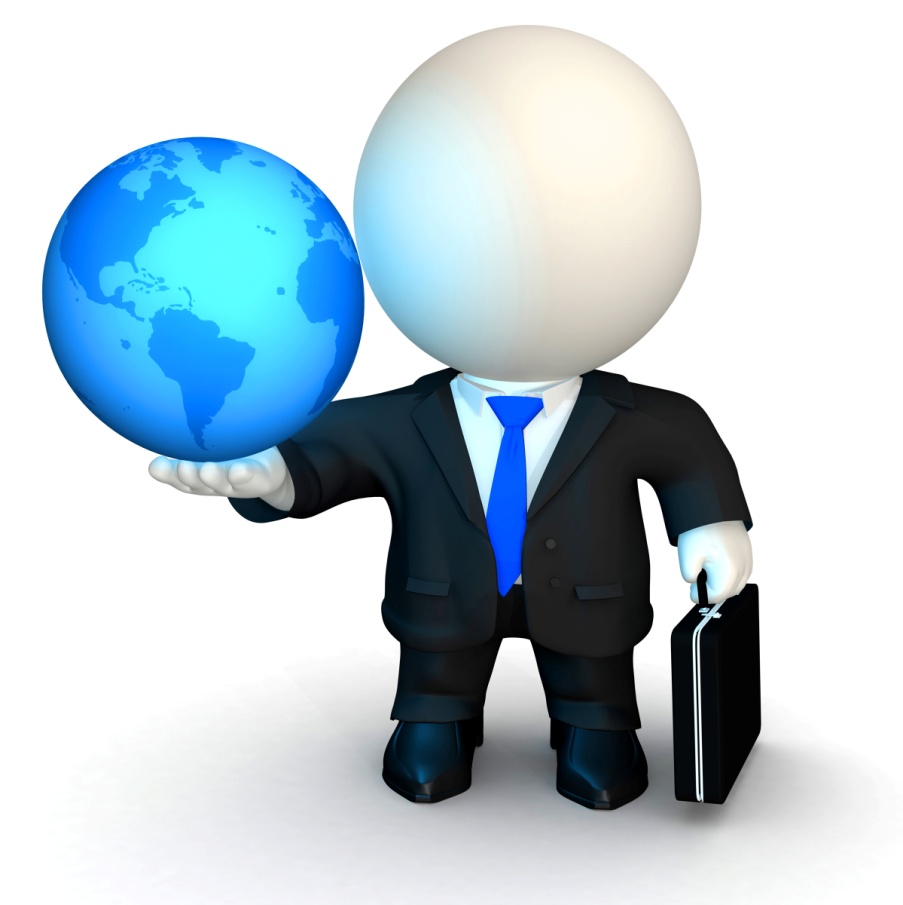 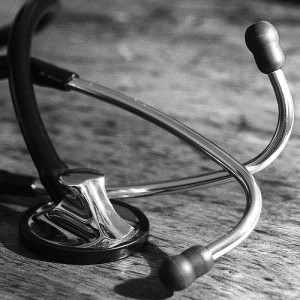 Islamic Medicine
The holy Qura’an and Al-Hadith have stated that Muslims has duty to care for the sick and this often referred to  ‘‘Medicine of Prophet’.
According to the sayings of the Prophet Mohamed’ peace be upon him’ that ‘Allah has sent a cure for aliment and that it was the duty of Muslim to care of the body and spirit.
This includes improving the quality of care and ensures access of healthcare to every body.
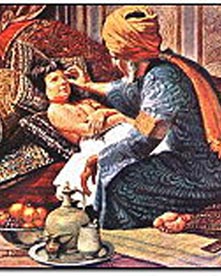 Islamic Physicians
Many have made  outstanding discoveries in all aspects of medicine during the Islamic golden age. Examples:
AL-RAZI-produced over 200 books about medicine and philosophy.
IBN-SINA- the true polymath excelled in many  academic fields including Islamic  medicine philosophy, and natural sciences.
AL-KINDY- medical formulary.
IBN-AL-NAFES- first to understands cardio-respiratory system.
Professionalism course
Why professionalism is important?
There is a great increase in interest in developing medical professionalism of the students.
The ethical demands upon medical profession have increased due to changes in the traditional modes of health care delivery, increased complexity in the methods of reimbursement, and developing national trends toward managed care.
Medical professionalism sets out  three principles: ethical principles, knowledge and skills & selflessness
Continue-
Most people desire to be treated by physicians who, in addition to being competent ,care deeply about their patients.
Professionalism and humanism sometimes confused as being synonymous.
Professionalism denotes a way of behaving in accordance with certain normative values.
Being productive
Effective management of relationships
Being ambassador
Being mission-minded
How to learn & study?
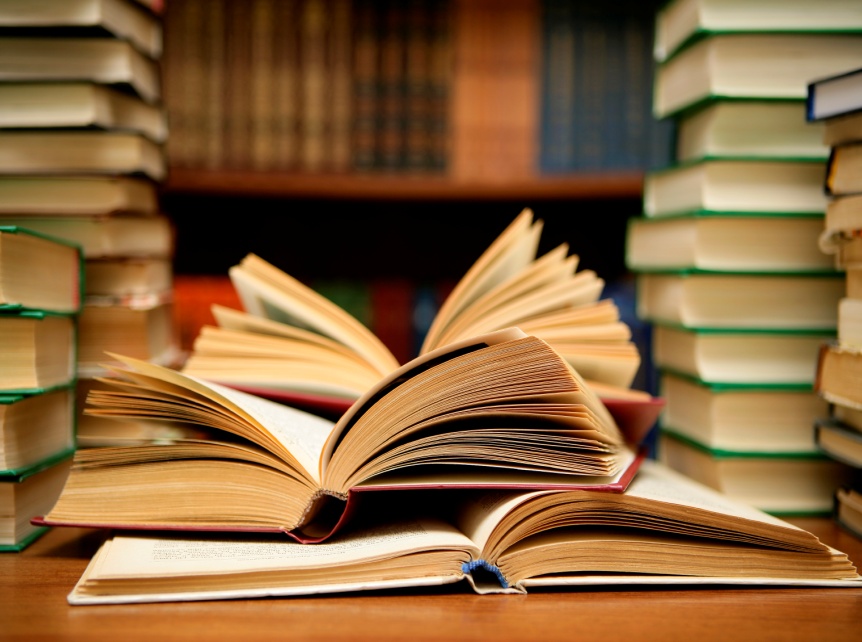 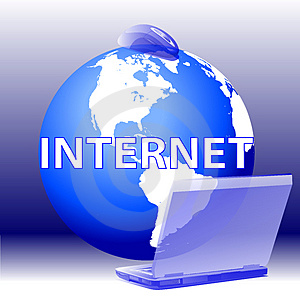 Books for References
Feldman MD, Christensen JF( 2007). Behavioural medicine. a guide for clinical practice. McGraw Hill  Lang, UK.
Stern DT (2005). Measuring medical professionalism. Oxford University Press,UK.
Spandorfer J, Pohl CA, Rattner SL, Nasca TJ (2010). Professionalism in medicine. A case-based guide for medical students. Cambridge University Press. UK
Questions ??
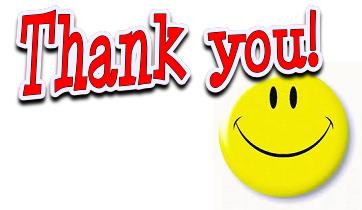